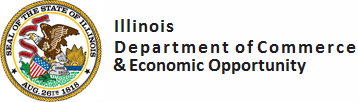 Illinois Youth Career Pathway Grant OpportunityTechnical Assistance Session
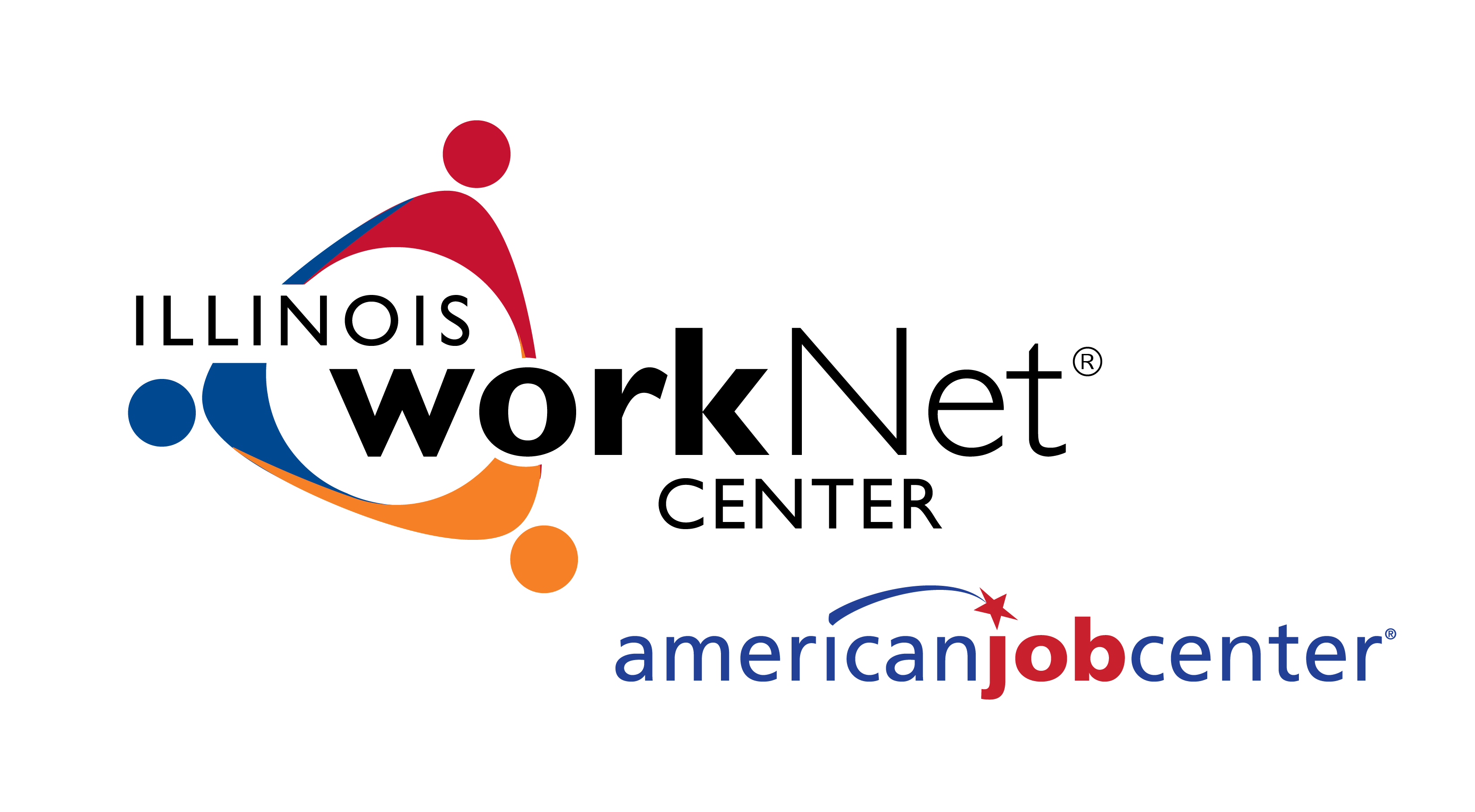 Illinois Department of Commerce and Economic Opportunity
Moderator & Technology Support
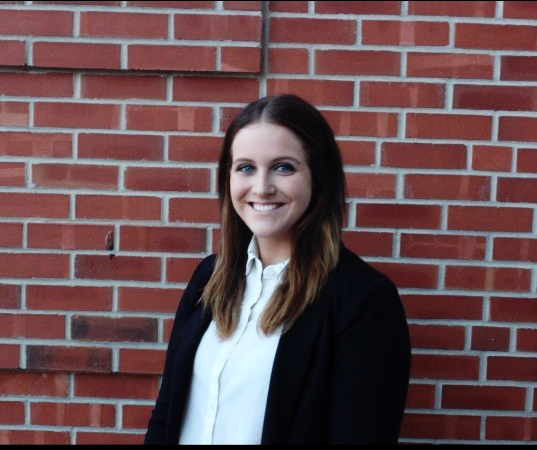 Kiersten Baer
Online Marketing Coordinator
Illinois Center for Specialized Professional Support
ksheary@ilstu.edu
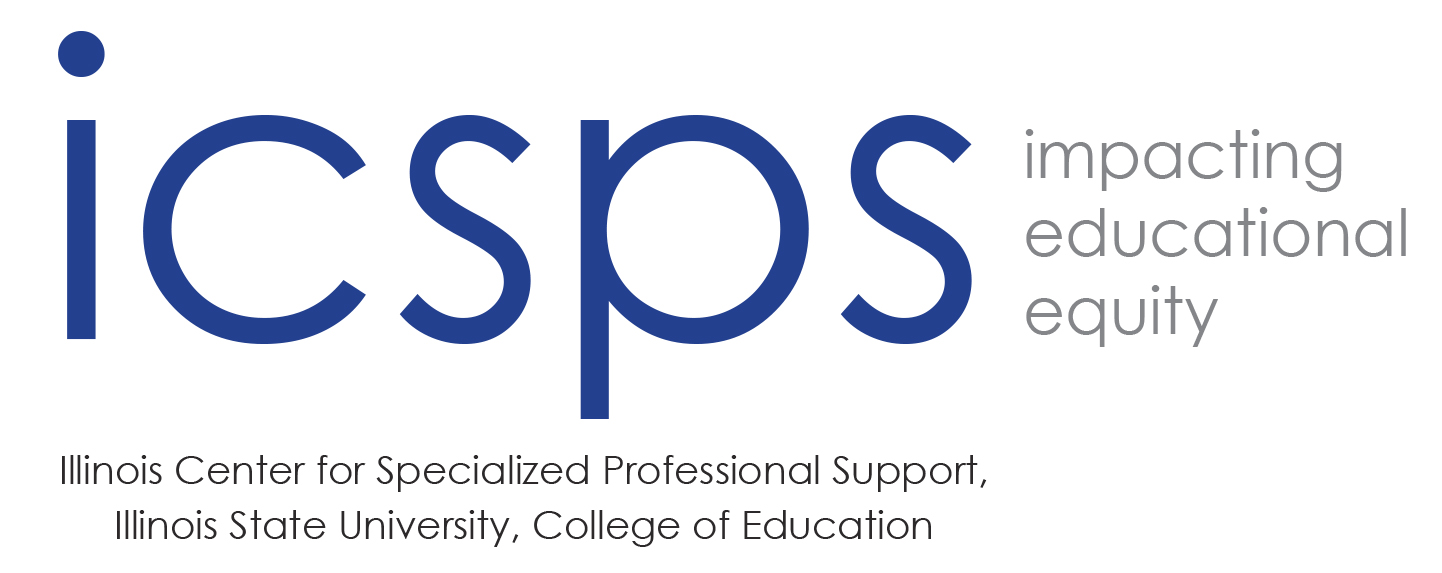 2
Access and Participation Guidelines
Meeting Access
Meeting Participation
Select the “Call Me” option on  Zoom to use your phone for audio while using the video option, if you choose.
This webinar will be recorded and posted to IWN.
Everyone will be muted for this webinar. 
A FAQs Page has been created to track questions raised during the webinar. 
Materials shared during the  meeting will be available on  workNet.
3
Objectives for Todays Webinar
Provide an Overview of WIOA Title I Youth Performance Measures:
What are the WIOA Youth Performance Indicators?
5 Measures – Employment and Training Related methodology
WIOA Participation vs. Exit and performance impact- 
Expectations of Performance – 
What are “Goals” for Youth outcomes?
Meeting/Exceeding/Failing Negotiated Levels of Performance – 
Data Entry:  
Follow-Up Requirement and Performance impact
4
WIOA Title I YOUTH Performance Measures
5
WIOA Title I YOUTH Performance Measures:FIVE Indicators of Youth Performance -
6
WIOA Title I YOUTH Performance Measures: EMPLOYMENT Related Measures-
7
WIOA Title I YOUTH Performance Measures
YOUTH Employment or Education Rate 2nd Quarter After Exit
Who is in the measure?  All Youth who exit the program.
Define: The percentage of participants who are in employment or education/training during the second quarter after exit from the program.
Supplemental wage information is allowed to verify employment.
Calculation:
The number of participants who exited during the reporting period who are found to be employed in the second quarter after exit DIVIDED by the number of participants who exited during the quarter.
8
WIOA Title I YOUTH Performance Measures
YOUTH Employment or Education Rate 4th  Quarter After Exit
Who is in the measure?  All Youth who exit the program.
Define: The percentage of participants who are in employment or education/training during the fourth quarter after exit from the program.
Supplemental wage information is allowed to verify employment.
Calculation:
The number of participants who exited during the reporting period who are found to be employed in the second quarter after exit DIVIDED by the number of participants who exited during the quarter.
9
WIOA Title I YOUTH Performance Measures
Youth Employment or Education 2nd and 4th Quarters Post EXIT:  
NOTE:  The Illinois Workforce Development System (IWDS) uploads wages from IDES to count towards employment performance rates.  In addition, supplemental wages recorded will count towards positive performance outcomes.
For YOUTH, entry into POST-Secondary Education counts:  This means the system will report a POSITIVE Performance outcome for youth who go into Post-Secondary, Advanced Academic, Occupational Skills Training ONLY IF these outcomes are recorded in the Illinois Workforce Development System (IWDS).
10
WIOA Title I YOUTH Performance Measures:  Median Earnings 2nd Quarter after Exit
Who is in the measure?  All Youth who exit the program and are employed in the 2nd Quarter after they exit.
Define: The median earnings of participants who are in unsubsidized employment during the second quarter after exit from the program.
Participants who exited and are not employed in the 2nd exit quarter will not count in this measure.
 Supplemental wage information can be used to verify wages.  
Calculation/ Methodology:
Total quarterly earnings for all participants employed in the second quarter after exit are collected.  The wage information values are listed in order from the lowest to highest value and the value in the middle of this list is the median earnings value.
11
WIOA Title I YOUTH Performance Measures: Median Earnings 2nd Quarter after Exit
The median is the number that is in the middle of all of the wages that are listed.  For example: $18,000 is the Median wage in this example.
$8,100 
$11,000
$15,350
$17,000
$18,000
$24,500
$26,000
$34,000
$48,000
12
WIOA Title I YOUTH Performance Measures: Median Earnings 2nd Quarter after Exit
When the list is an even number of wages, the Median is calculated by finding the average of the two middle wage values – in this scenario the Calcluated Median is $19,000.
$8,100 
$11,000
$15,350
$17,000
$18,000
$20,000
$24,500
$26,000
$34,000
$48,000
13
WIOA Title I YOUTH Performance Measures:TRAINING Related Measures-
14
WIOA Title I YOUTH Performance Measures: Credential Attainment Rate
Define: The percentage of those participants enrolled in an education or training program who attain a recognized postsecondary credential or a secondary school diploma, or its recognized equivalent, during participation in or within one year after exit from the program.
Who is in the Measure?  Only Youth who received a WIOA training or education service.
On –the –Job Training (OJT)  and customized training do not count as credentials for this measure
Credentials can be obtained during the program or within 1 year following exit.
15
WIOA Title I YOUTH Performance Measures: Credential Attainment Rate
If a participant obtains a secondary school diploma or equivalent, in order to count in the numerator, (as a positive) they must also be employed or in an education/training program leading to a postsecondary credential within one year after exit.
Participants who achieve multiple credentials should be reported based on the highest credential attained for that period of participation.
(See TEGL 10-16 Change 1. page 12 for Methodology/Calculation.)
16
WIOA Title I YOUTH Performance Measures: Credential Attainment Rate – Industry Recognized Credentials
Secondary School Diploma or recognized equivalent
Associate’s Degree
Bachelor’s Degree
Graduate Degree for purposes of the VR program
Occupational Licensure
Occupational Certificate, including Registered Apprenticeship and Career and Technical Education educational certificates
Occupational Certification
Other recognized certificates of industry/occupational skills completion sufficient to qualify for entry-level or advancement in employment
17
WIOA Title I YOUTH Performance Measures: Credential Attainment Rate – Industry Recognized Credentials
A recognized postsecondary credential is defined as a credential consisting of an industry-recognized certificate or certification a certificate of completion of an apprenticeship, a license recognized by the State or Federal Government, or an associate or baccalaureate degree
Such certificates must recognize technology or industry/occupational skills for the specific industry/occupation rather than general skills related to safety, hygiene, etc., even if such general skills certificates are broadly required to qualify for entry-level employment or advancement in employment.
18
WIOA Title I YOUTH Performance Measures: Credential Attainment Rate – Industry Recognized Credentials
Certificates that DO NOT document the measurable technical or industry/ occupational skills necessary to gain employment or advance within an occupation.
Examples include:
OSHA 10 or OSHA 30 hour safety courses 
Work readiness certificates, ie; food handlers, CPR/First Aid certifications…
Completion of orientation or mobility training
Workforce Development Board (WDB) certificates
19
WIOA Title I YOUTH Performance Measures:  Measurable Skill Gains (MSGs)
Overview:
ONE Measure – MANY ways to achieve a positive outcome!
The purpose of the MSG indicator is to track and measure important progressions and achievements made by WIOA participants, who are enrolled in training or education, through pathways and towards various goals of their individual programs.  
The measure “is intended to capture important progressions through pathways that offer different services based on program purposes and participant needs and can help fulfill the vision for a workforce system that serves a diverse set of individuals…”
20
WIOA Title I YOUTH Performance Measures:  Measurable Skill Gains (MSGs) – 5 Types
21
WIOA Title I YOUTH Performance Measures:  Measurable Skill Gains (MSGs)
Who is in the measure?
1.)  All In-School Youth are included in the measure.

2.) Out-of-School Youth (OSY) who, during a Program Year (PY), enroll in a training program or secondary education or post-secondary education leading to a diploma, GED or certificate.
22
WIOA Title I YOUTH Performance Measures:  Measurable Skill Gains (MSGs)
1)  Post-Secondary Transcript/Report Card:
Full time Students must achieve minimum of 12 credits within one semester.
Part-time students must achieve a minimum of 12 credits completed (in accordance with the institutions standards) in two consecutive semesters within the same 12-month period.  If the first semester begins in one PY and the second semester ends in the next Program Year (PY), the MSG would be achieved in the PY that the second semester ends.
Documentation:  Transcript or Report Card that shows a participant is meeting the State unit’s academic standards.  The documentation must included whether the participant is enrolled full-or part-time.
23
WIOA Title I YOUTH Performance Measures:  Measurable Skill Gains (MSGs)
2)  Secondary Transcript/Report Card: 
Applies to participants without a high school diploma or GED at program entry.
Documentation:  Participant’s transcript or report card for secondary education for one semester showing that the participant is demonstrating satisfactory achievement in all classes.  The semester must be within the Program Year of participation (PY).
24
WIOA Title I YOUTH Performance Measures:  Measurable Skill Gains (MSGs)
Two “rules” that apply to both the Post-Secondary and Secondary Transcript/Report Card skill gain types:
The report card/transcript must not show that the participant dropped out of school, was removed from the institution, or any other condition that indicated removal on academic or conduct grounds.
Any reasonable verification of a transcript or report card will meet the requirement for documentation such as an unofficial transcript or online report card.
25
WIOA Title I YOUTH Performance Measures:  Measurable Skill Gains (MSGs)
Training Milestone: 
“Satisfactory or better progress report towards established milestones…”  These may reflect on a participant’s Individual Employment Plan (IEP) or other established goals.  
Documentation for this gain may vary, as Programs should determine appropriate methodologies based upon the nature of services being provided.  
Training milestones are not necessarily based on a written exam or test.
26
WIOA Title I YOUTH Performance Measures:  Measurable Skill Gains (MSGs)
Training Milestone:

“Satisfactory or better progress report towards established milestones, such as completion of OJT or completion of one year of an apprenticeship program or similar milestones, from an employer or training provider who is providing training.” Progress reports must document substantive skill development.
Training reports on milestones completed as individual masters the required job skill or steps to complete a program, for example an OJT or Registered Apprenticeship (RA).
Pay stubs showing increases in pay resulting from new skills or increased performance.
27
WIOA Title I YOUTH Performance Measures:  Measurable Skill Gains (MSGs)
Skills Progression/Diploma/Certificate:
“Successful passage of an exam that is required for an occupation or progress in attaining technical or occupational skills as evidenced by trade-related benchmarks, such as knowledge based exams.”  
Skills Progressions are documented by passage of a written assessment or exam leading to a credential or certificate.
This gain may include a High-School Diploma or GED, an Industry Recognized Credential or Certificate or an Associates or Bachelor’s Degree.
28
WIOA Title I YOUTH Performance Measures:  Measurable Skill Gains (MSGs)
Examples:
passage of an exam/component in a Registered Apprenticeship program, 
employer-required knowledge-based exam, 
satisfactory attainment of an element on an industry or occupational competency-based assessment or 
other completion test necessary to obtain a credential.
29
WIOA Title I YOUTH Performance Measures:  Measurable Skill Gains (MSGs)
There are two ways an individual can achieve an Educational Functioning Leven (EFL) gain for MSG…
1) Assessment Test Scores:  Documented achievement of at least one EFL of a  participant who is receiving instruction below the postsecondary level.  
One full EFL gain is required and is measured by comparing a participant’s pre- and post-test scores.
IWDS calculates this MSG by the client’s test scores that are entered into IWDS.  The system will automatically record a gain when there is an EFL gain recorded.
30
WIOA Title I YOUTH Performance Measures:  Measurable Skill Gains (MSGs)
MSGs for Educational Functioning Levels (EFLs):

2) EFL Gain for Entry into Post-Secondary Education:  
An EFL gain may be reported for participants who exit a program below the postsecondary level and enroll in postsecondary education and training during the program year.  
What is this Measuring? 
Customers who participated in WIOA and, after their program ended, they enrolled in a post-secondary school or training on their own, within the Program Year (PY’).
31
Federal Guidance on WIOA Performance Measures
US/DOL Guidance
WIOA Performance Guidance Documents  -USDOL/ETA Training and Employment Guidance Letters -TEGLs:
TEGL 10-16 Change 1. – Performance Accountability Guidance for WIOA Title I, Title II, Title III and Title IV Core Programs.  August 24th, 2016  https://wdr.doleta.gov/directives/corr_doc.cfm?DOCN=3255

TEGL 14-18– Aligning Performance and Accountability Reporting, Definitions and Policies Across Employment and Training Administration by USDOL.  March 25th, 2019
https://wdr.doleta.gov/directives/corr_doc.cfm?DOCN=7611

TEGL 21-16: (Youth)  Third Workforce Innovation and Opportunity Act (WIOA) Title I Youth Formula Program Guidance, March2, 2017 
https://wdr.doleta.gov/directives/corr_doc.cfm?DOCN=3851
32
Serving Youth Participants in WIOA
*  Indicates a Youth Participant Service
WIOA Performance Goals & Outcomes
States negotiate performance goals with Department of Labor
Illinois negotiated Title I goals May 2020
Same goals negotiated for Program Years 2020 and 2021
Each Local Workforce Innovation Board negotiates performance goals with State of Illinois
Local negotiations occurred in October 2020
Same goals negotiated for Program Years 2020 and 2021
LWIBs assigned a negotiation team to represent them in negotiations
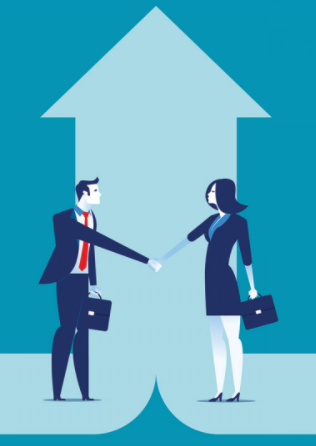 WIOA Title I YOUTH Performance Measures : Negotiated Levels of Performance – “Goals”
35
WIOA Title I YOUTH Performance Measures:  Negotiated Levels of Performance – “Outcomes”
36
WIOA Title I YOUTH Performance Measures:  Negotiated Levels of Performance – “Outcomes”
Outcomes:  MEET/EXCEED/FAIL
Example Calculation:
DCEO Negotiated Rate for Youth Employment Rate 2nd Quarter after Exit is 73.5%
Outcomes: 
Meet:  Threshold (at 90%) is 73.5x90%= 66.15.  Any outcome from 66.15 to 73.5.
Exceed:  73.6 or Above.
Fail: 66.14 or Below.
37
WIOA Title I YOUTH Performance Measures:  Negotiated Levels of Performance – “Outcomes”
Statewide Performance Outcomes – 
Title I Youth Performance Outcomes in PY 2019
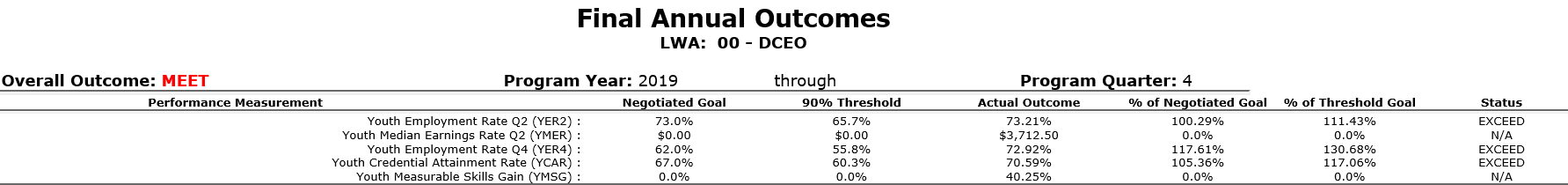 38
Serving Youth Participants in WIOA
*  Indicates a Youth Participant Service
WIOA Title I YOUTH Performance Measures:Required Follow-Up for Youth
Follow-Up is REQUIRED for ALL Youth for ONE Year after EXIT.
In WIOA, there are performance outcomes that are based on accomplishments like, education and training and employment and earnings that take place AFTER, or “POST Exit”.
These “other” outcomes need to be manually recorded in IWDS in order to get credit for them for performance outcomes.
40
WIOA Title I YOUTH Performance Measures:Required Follow-Up for Youth
How will follow-up after Exit lead to positive performance outcomes?  
Receiving  information and documenting education status, employment, credentials, plans, etc. is the only way to attain positive performance outcomes and achievements when they take place after exit – POST EXIT OUTCOMES.

POST-Exit PERFORMANCE MEASURES:
Credential Attainment

YOUTH – Employment AND Education Rates – 2nd and 4th Quarters POST EXIT
41
WIOA Title I YOUTH Performance Measures:Required Follow-Up for Youth
How will follow-up after Exit lead to positive performance outcomes?  
YOUTH Employment or Education Rate in 2nd and 4th Quarters POST Exit:

The percentage of Youth who exit and are in employment OR education during the 2nd and/or 4thQuarter after exit.
For Youth, two ways to be a positive! Employment AND education status count towards a successful outcome!
In other words, if a Youth customer is not working, but in college, he will count as a positive for the Employment/Education Rate measure.  
ONLY IF this education or training is recorded in IWDS in the POST Exit quarter!
42
WIOA Title I YOUTH Performance Measures:Required Follow-Up for Youth
How will follow-up after Exit lead to positive performance outcomes?  

CREDENTIAL ATTAINMENT RATE:
Percentage of exiters who earned an Industry Recognized Credential during participation in the program or within one year (365 Days) after they exit.  

A High School Diploma alone does NOT count as a success for the credential attainment measure.

If a customer received only a HS Diploma, he/she needs to be in a post-secondary/advanced training OR Employment within on year after exit to count (in the numerator) as a positive in the Credential Attainment measure.
43
[Speaker Notes: Telephone lines opened again for questions on the SAM and Tool. After questions, Mark picks it back up to speak to the Resources and References that are available for teams to utilize as they prepare for their negotiations. Mark then turns it back to Olivia to close out the webinar with a quick overview of IPATS.]